Atelier sur la Géo-activation du Système d'Information Sanitaire (SIS) et l'Utilisation des Systèmes d’Information Géographique (SIG) en Afrique Francophone
Séance 16 - Ressources disponibles pour explorer les technologies géospatiales plus en détail (GNSS, SIG)
8 novembre 2023
Saly, Sénégal
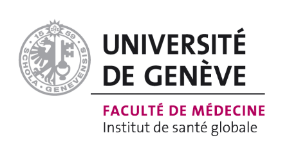 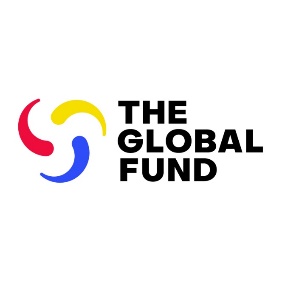 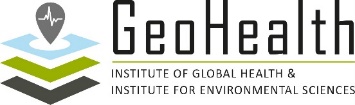 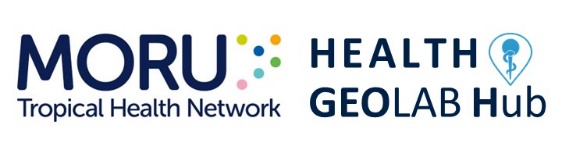 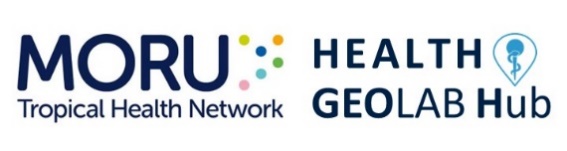 Ressources GNSS
FR
Wikipedia
https://fr.wikipedia.org/wiki/Navigation_par_satellite

Articles
Série d’articles d’introduction au Systèmes globaux de positionnement par satellites: https://www.academia.edu/42352260/Introduction_aux_GNSS_Syst%C3%A8mes_globaux_de_Syst%C3%A8mes_globaux_de_positionnement_par_satellites_positionnement_par_satellites   

Video
Qu’est-ce que le GNSS: https://www.youtube.com/watch?v=XFZrOSKAXH4&pp=ygVCaW50cm9kdWN0aW9uIGF1IHN5c3RlbSBnbG9iYWwgZGUgbmF2aWdhdGlvbiBwYXIgc2F0ZWxsaXRlIGZyYW5jYWlz
2
Resources SIG -  QGIS
FR
Le site Web QGIS fournit des ressources pour leurs utilisateurs.
Une rapide introduction aux SIG
https://docs.qgis.org/3.28/fr/docs/gentle_gis_introduction/index.html 
  
Manuel d’utilisation
En ligne: https://docs.qgis.org/3.28/fr/docs/user_manual/index.html
 PDF: https://docs.qgis.org/3.28/pdf/fr/QGIS-3.28-DesktopUserGuide-fr.pdf 
  
Manuel d’exercices
En ligne: https://docs.qgis.org/3.28/fr/docs/training_manual/index.html
PDF:
https://docs.qgis.org/3.28/pdf/fr/QGIS-3.28-TrainingManual-fr.pdf
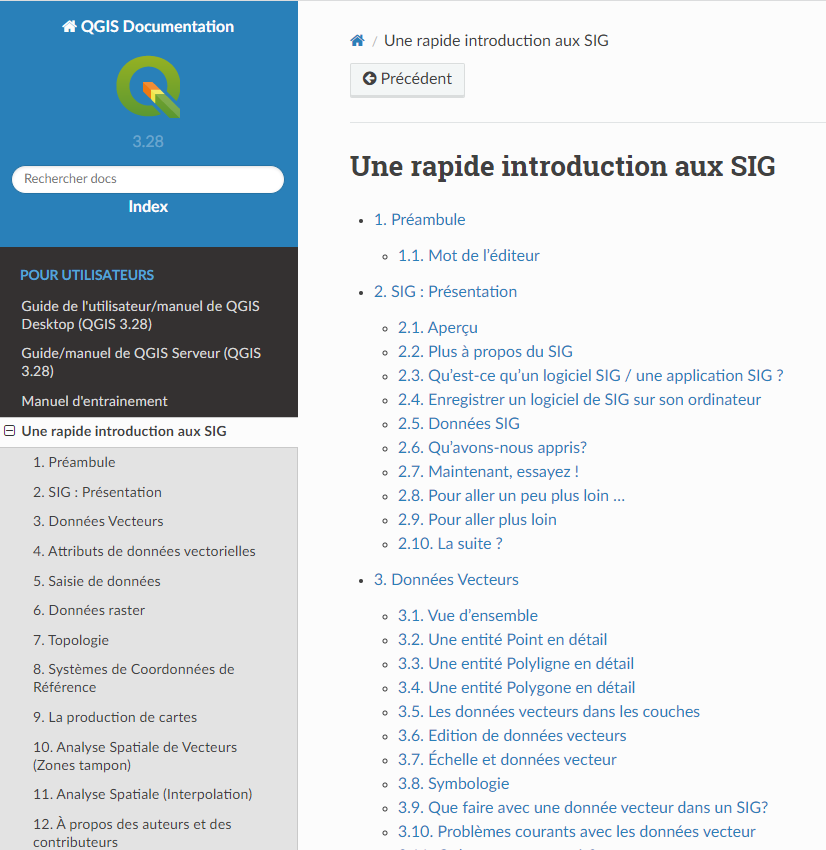 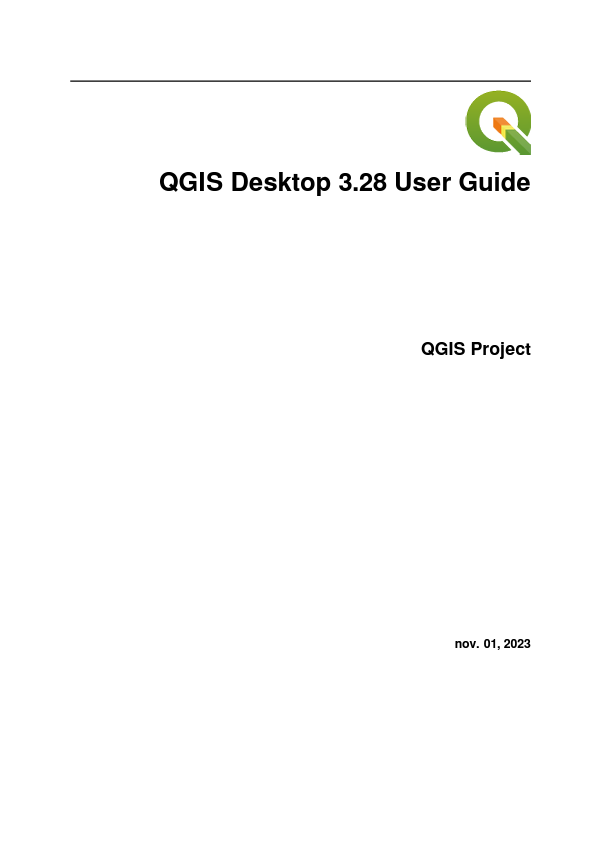 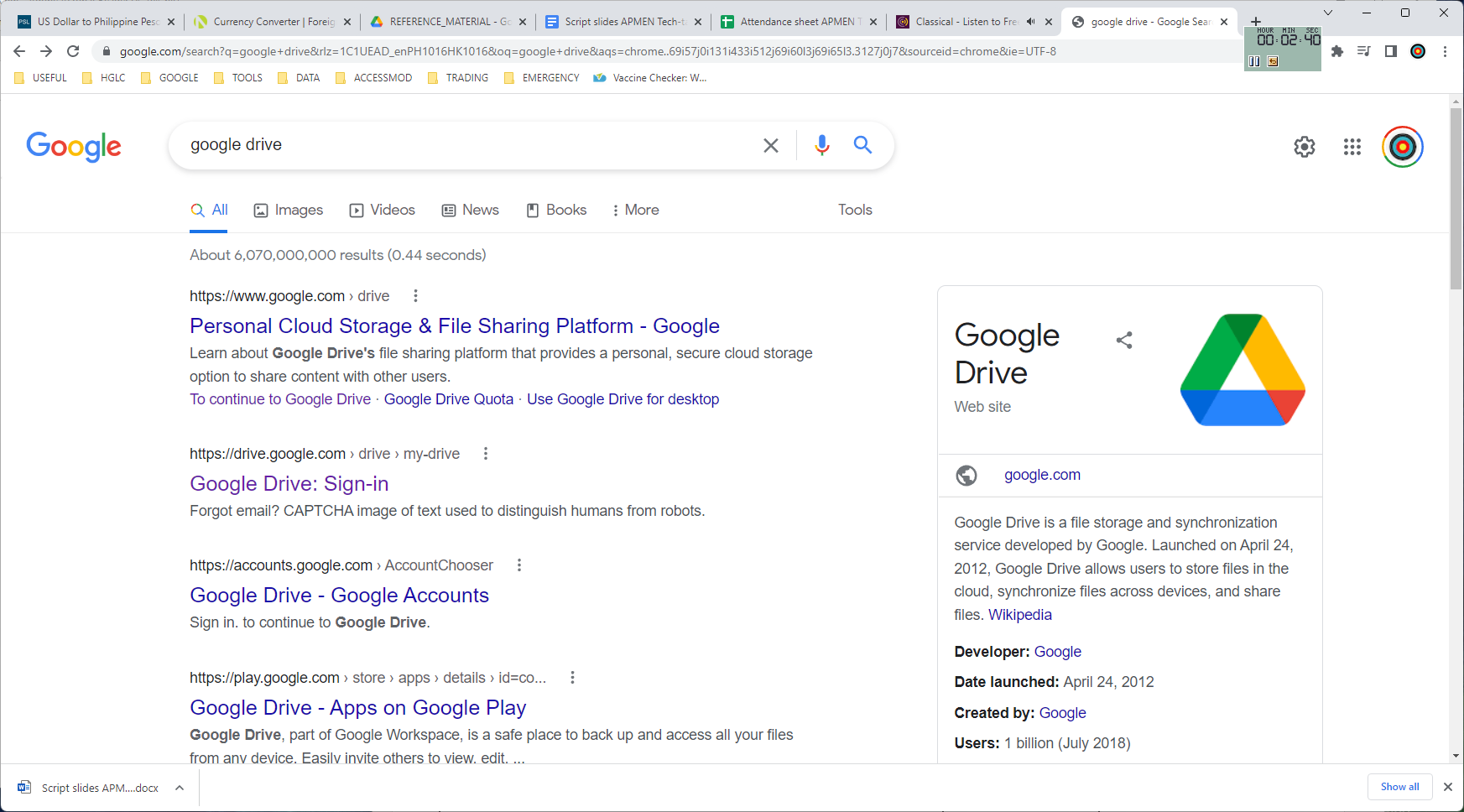 FR_QGIS-3.28-DesktopUserGuide-fr
3
Resources SIG -  QGIS
FR
Le ministère français de l'Environnement soutient le projet QGIS. Leurs supports de formation et autres ressources sont disponibles ici : 
http://www.geoinformations.developpement-durable.gouv.fr/qgis-formations-et-supports-pedagogiques-r947.html
http://www.geoinformations.developpement-durable.gouv.fr/qgis-r625.html

Le Centre National de la Recherche Scientifique (CNRS), a créé un tutoriel QGIS en ligne : http://ouvrir.passages.cnrs.fr/tutoqgis/ 

YouTube propose de nombreux didacticiels vidéo en Français sur différents sujets QGIS: www.youtube.com
Resources SIG -  Esri
FR
Programme de subventions Esri pour la santé et les services sociaux: https://bit.ly/2PjysU1
Gratuit pendant 2 ans, coût très réduit après
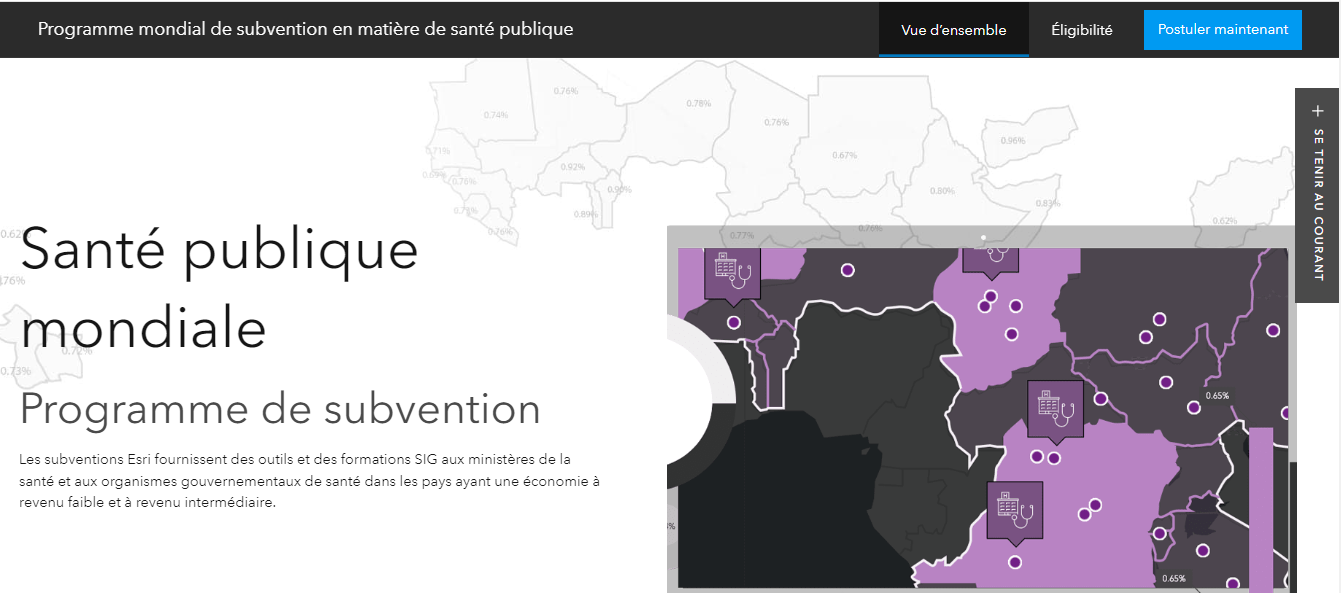 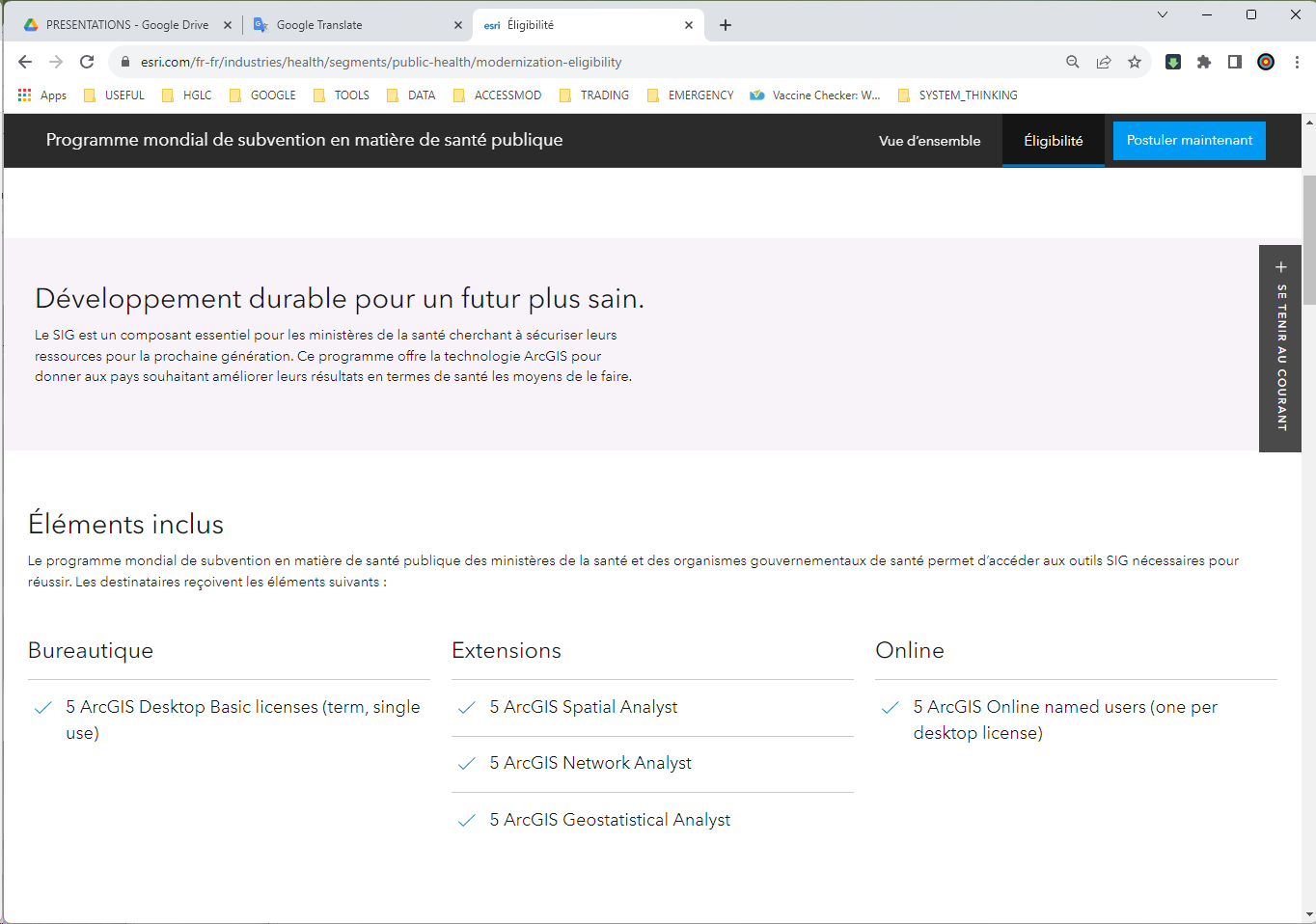 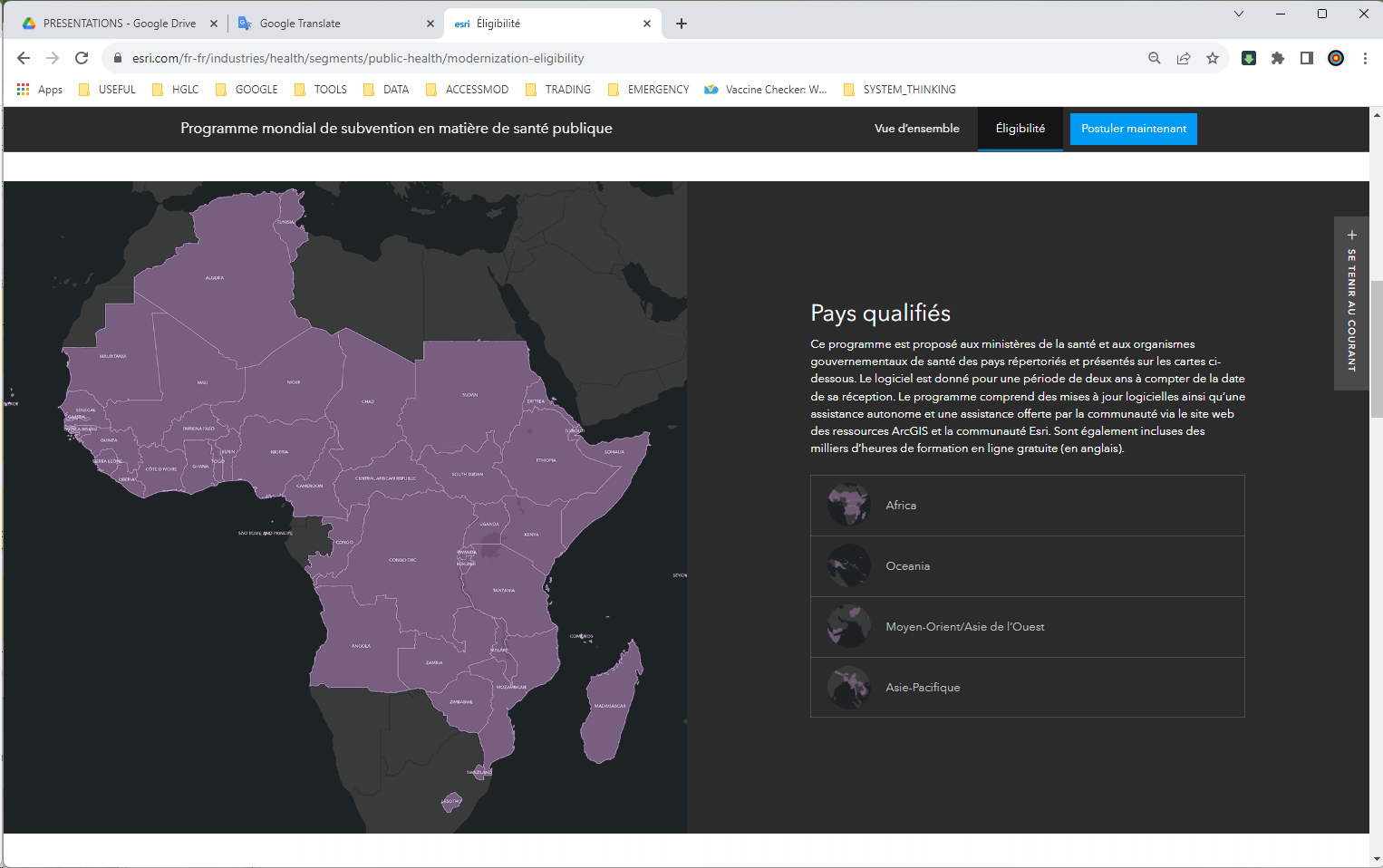 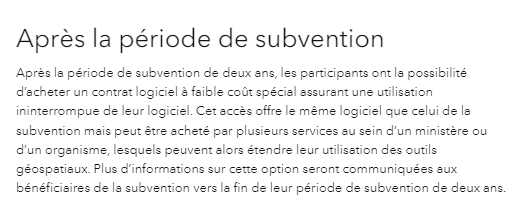 Tous les pays participants ont accès  à ce programme
Resources SIG -  Esri
https://www.esri.com/training/
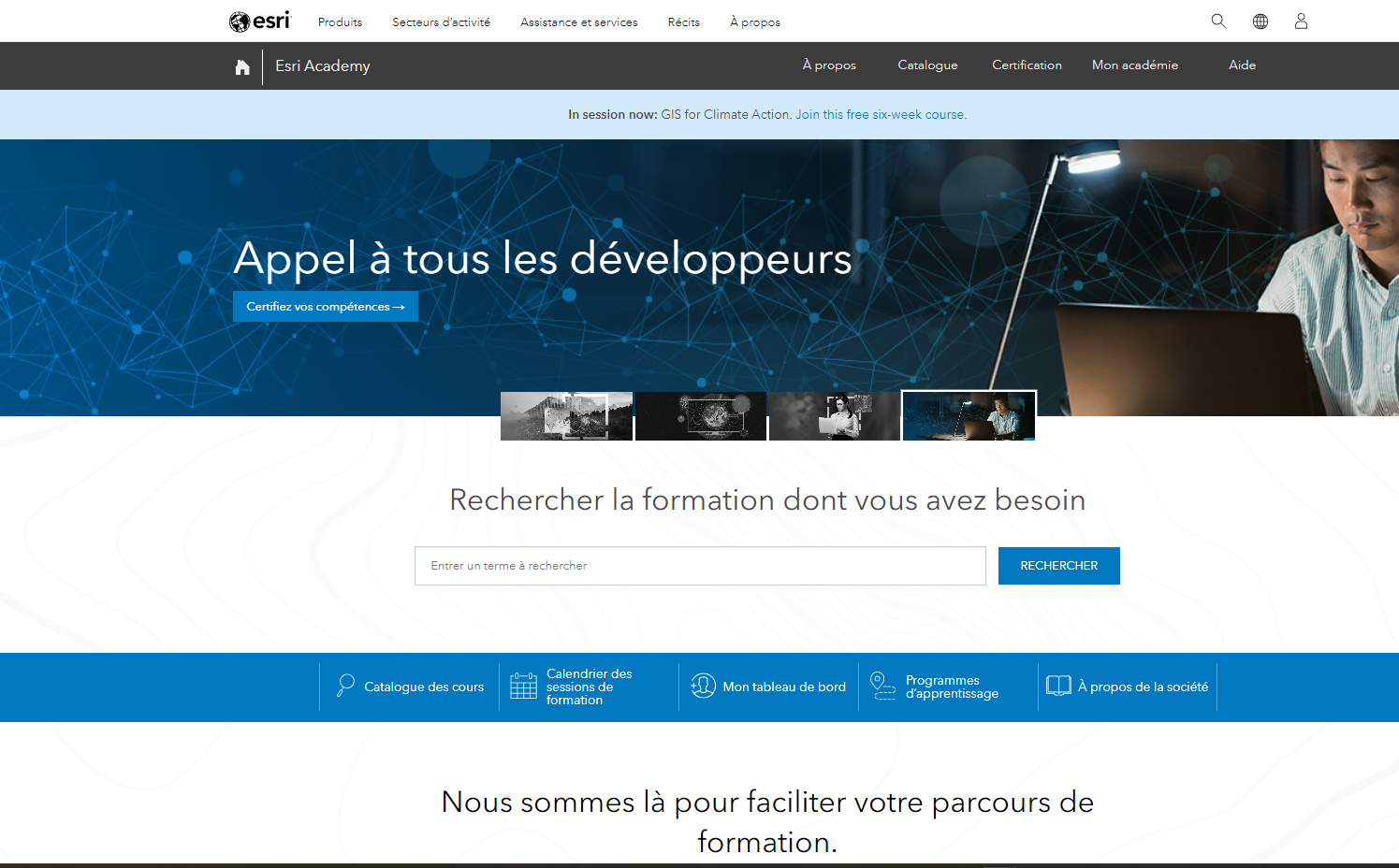 FR
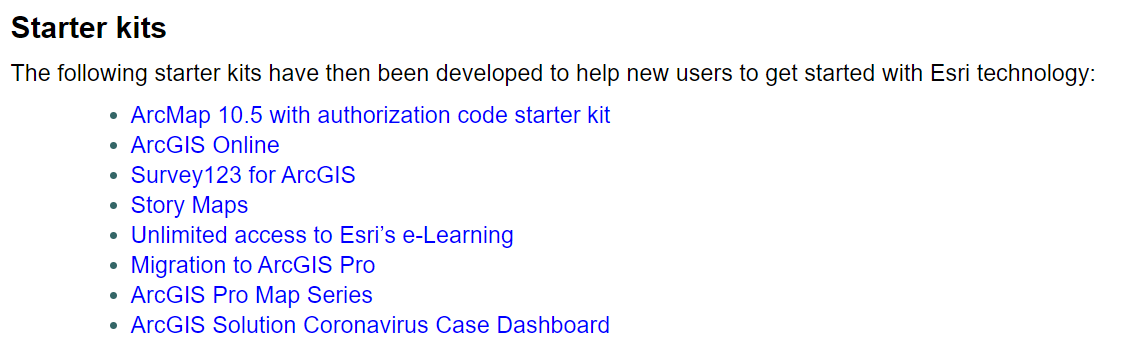 https://healthgeolab.net/resources/reference-materials/
6
Atelier sur la Géo-activation du Système d'Information Sanitaire (SIS) et l'Utilisation des Systèmes d’Information Géographique (SIG) en Afrique Francophone
Ordre du jour et objectifs du 4ème jour
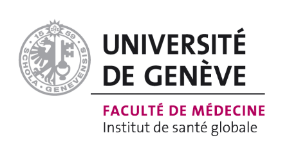 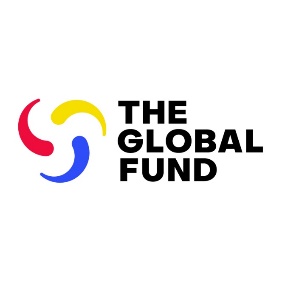 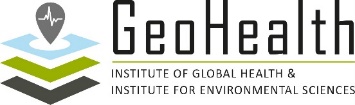 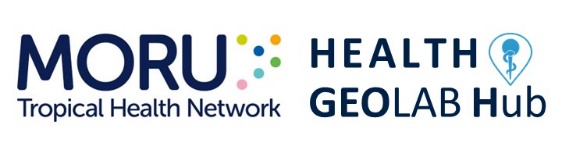 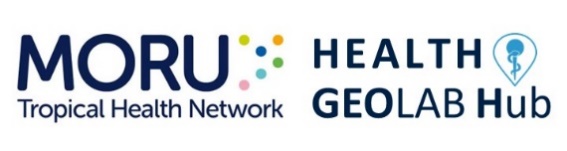 Ordre du jour et objectifs du 4ème jour
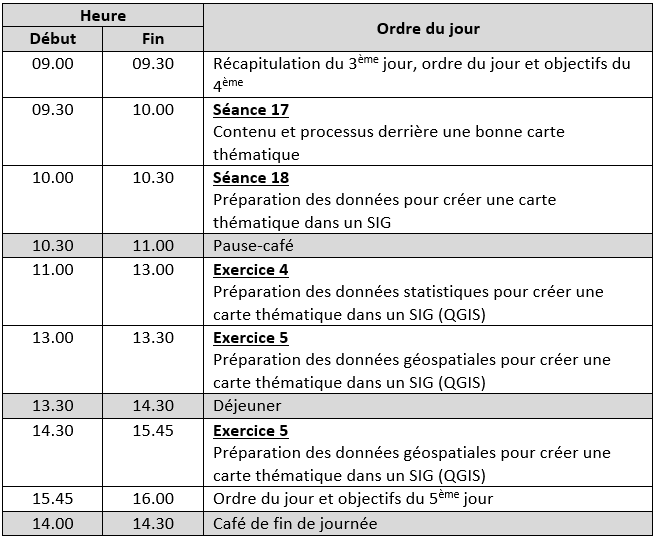 Création de cartes  thématiques
Introduction à la création de cartes thématiques et préparation des données pour créer ce genre de cartes
8